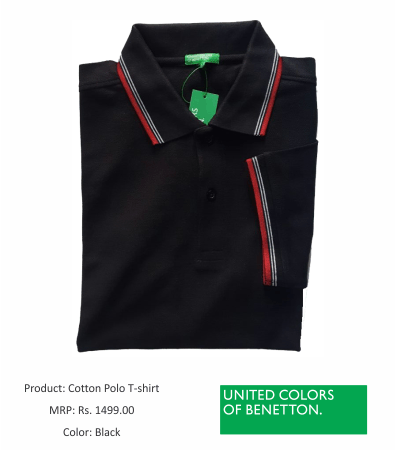 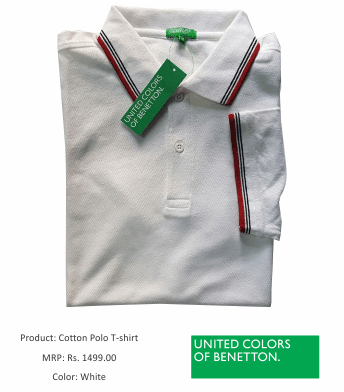 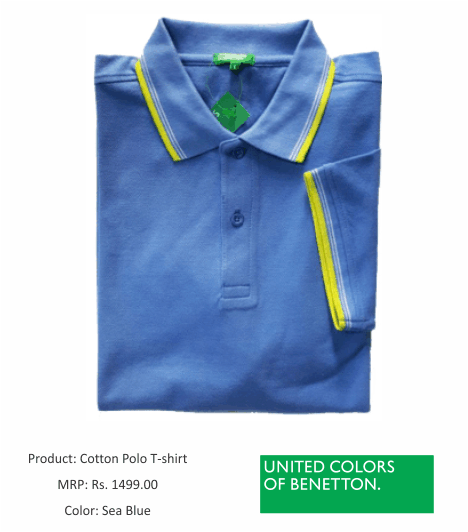 Black
White
Turquoise Blue
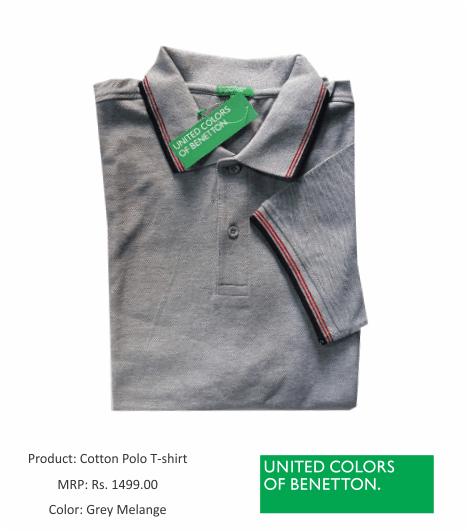 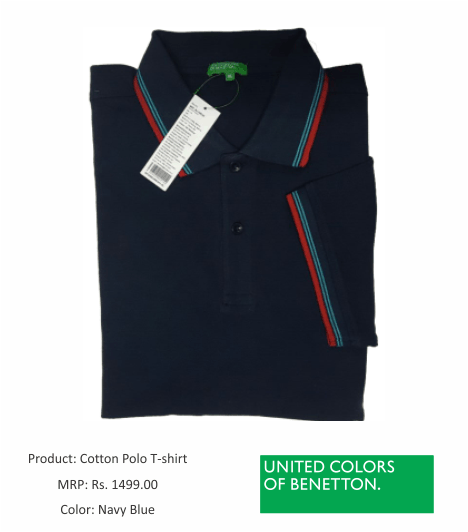 Grey Mélange
Navy Blue
Benetton Premium  Cotton Polo T-shirts
MRP: Rs.1499.00
Available in Mens and Ladies Fit
Sizes : S, M, L, XL & XXL
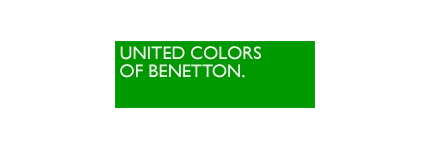 Apparels
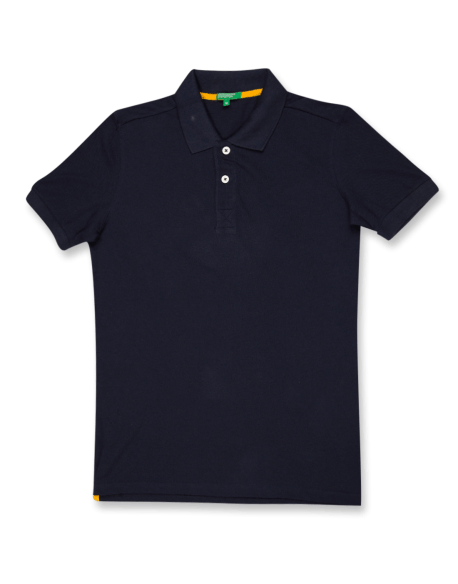 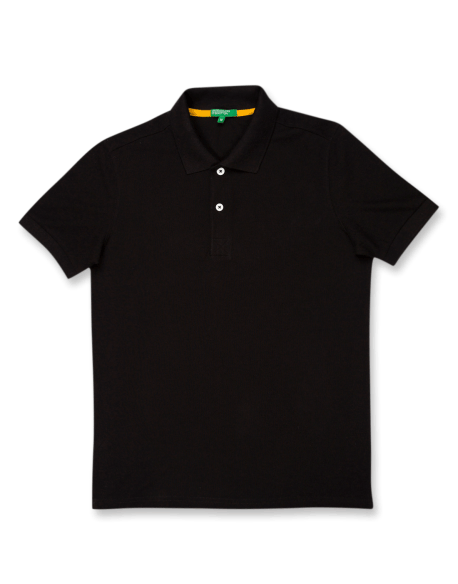 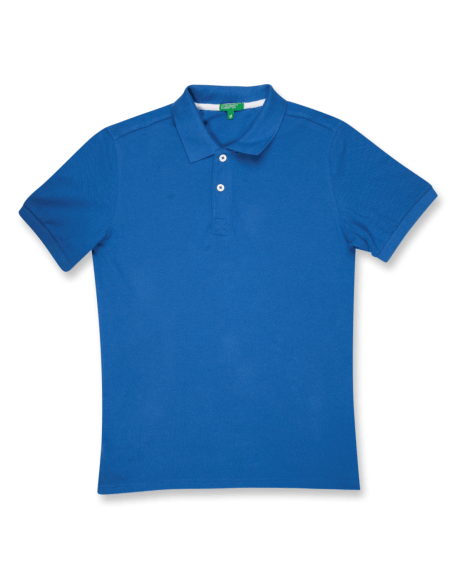 Navy Blue
Black
Royal Blue
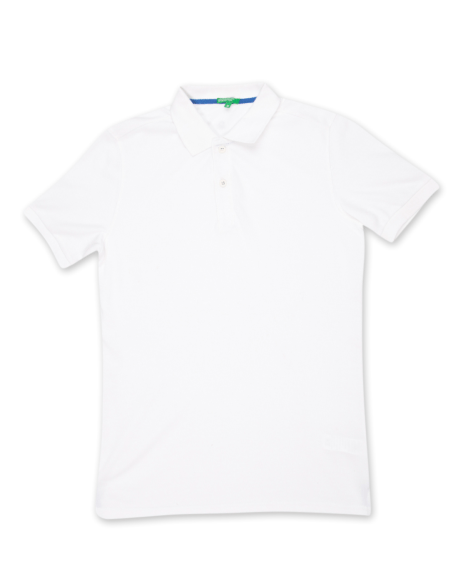 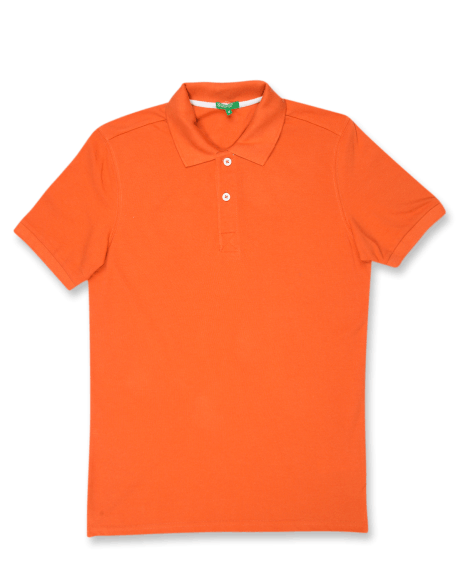 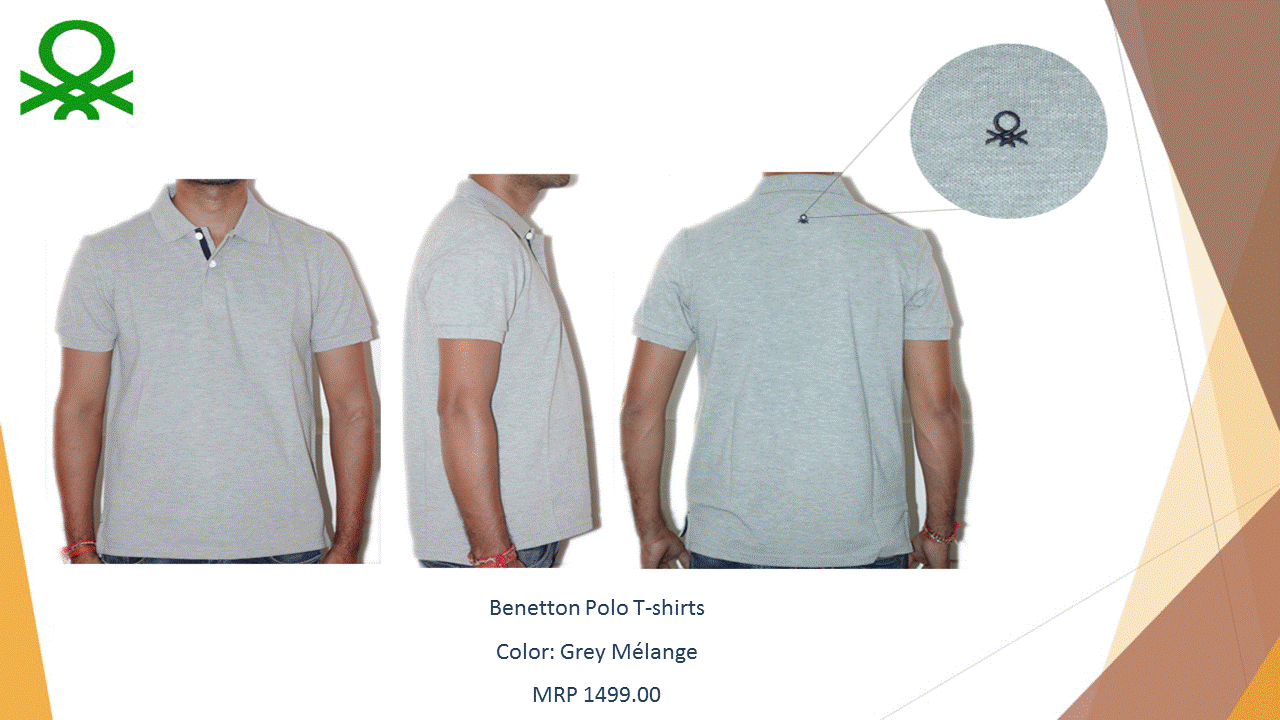 White
Orange
Grey Mélange
Benetton PC Polo T-shirts
MRP: Rs.1499.00
Available in Mens and Ladies Fit
Sizes : S, M, L, XL & XXL
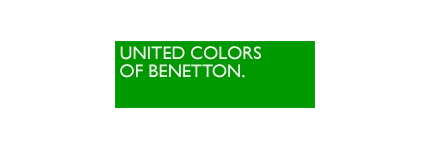 Apparels
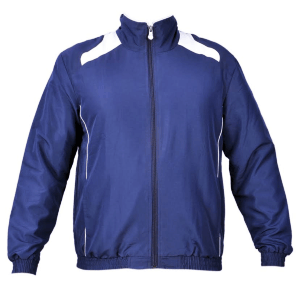 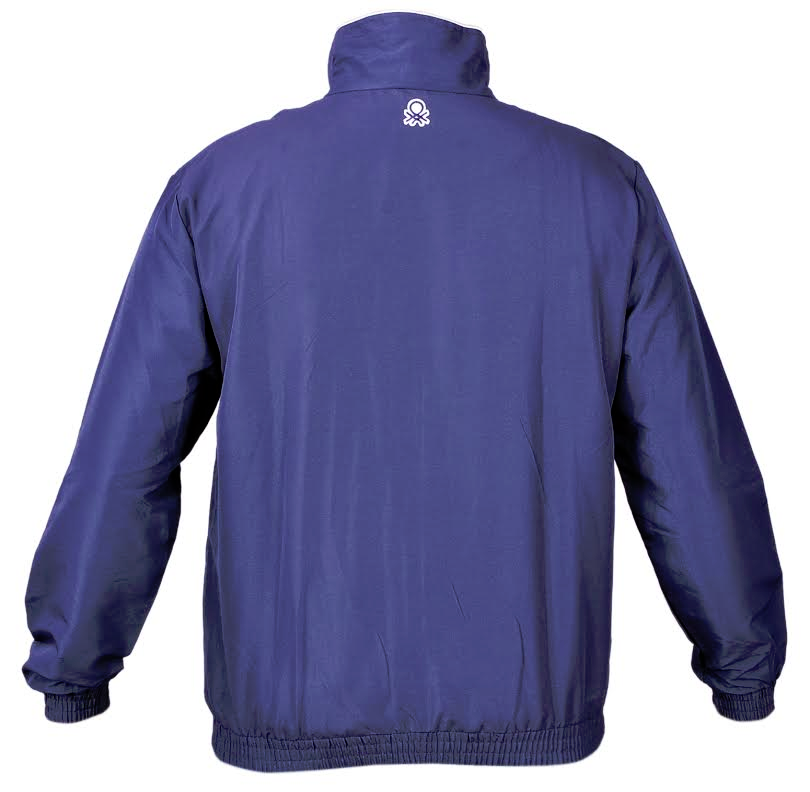 Benetton Micro with Mesh lining Jackets
MRP: Rs.2499.00
Color:  Navy Blue
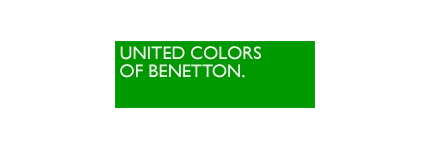 Apparels
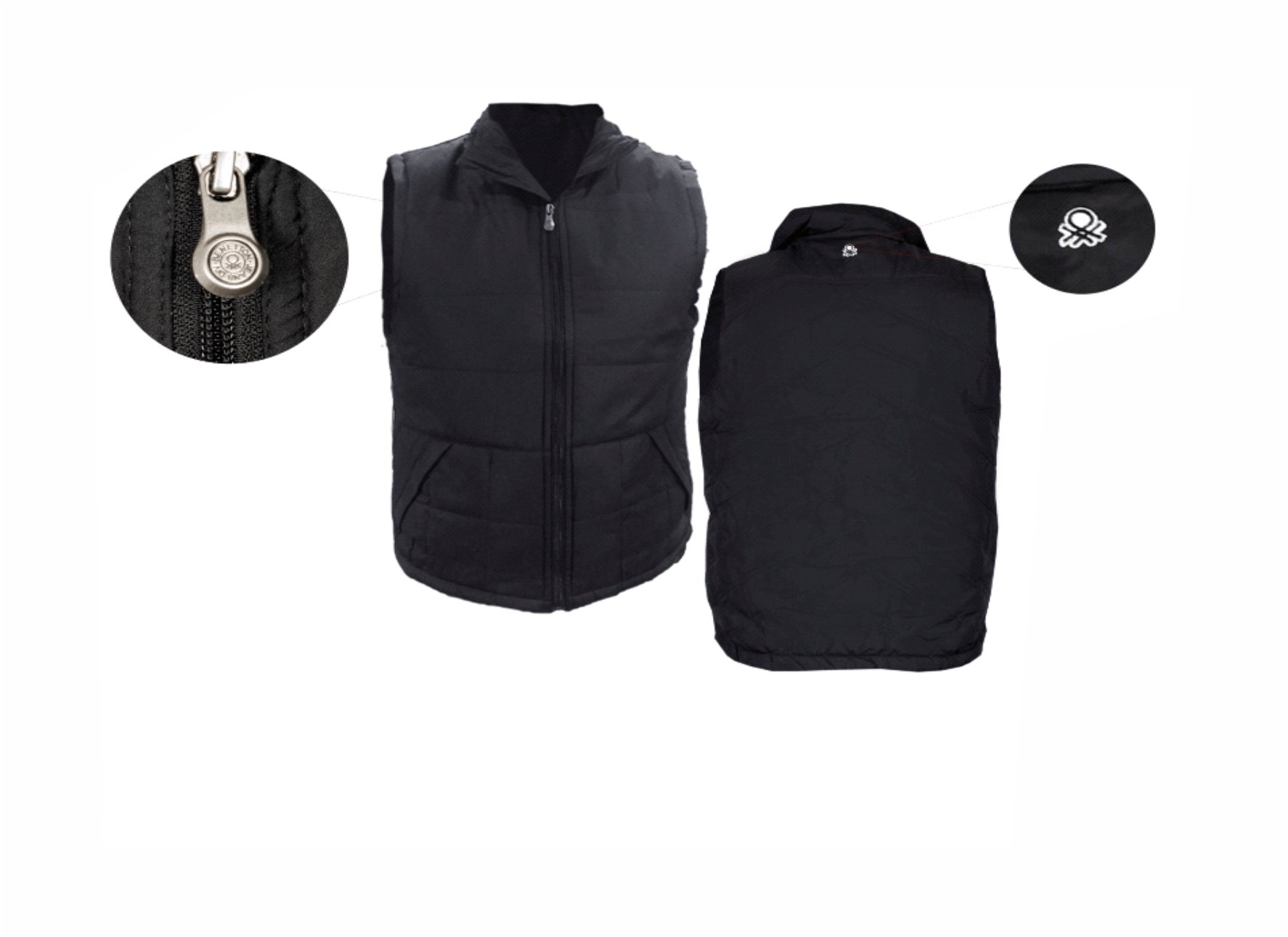 Benetton Sleeveless Jacket
MRP: Rs.2999.00
Color: Black
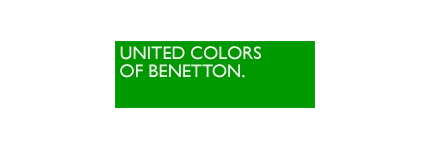 Apparels
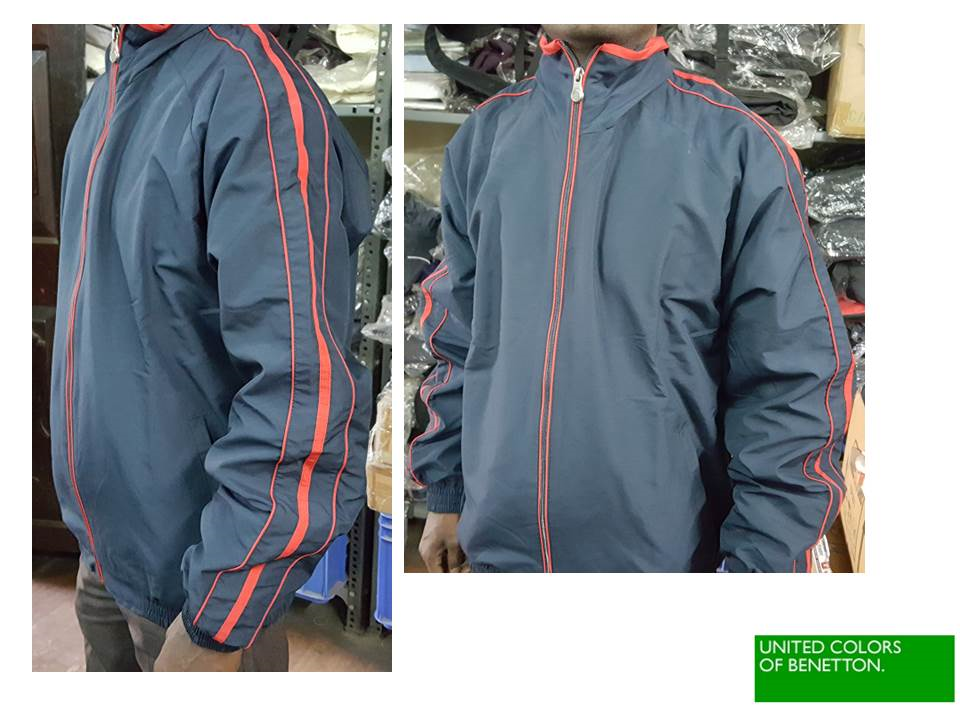 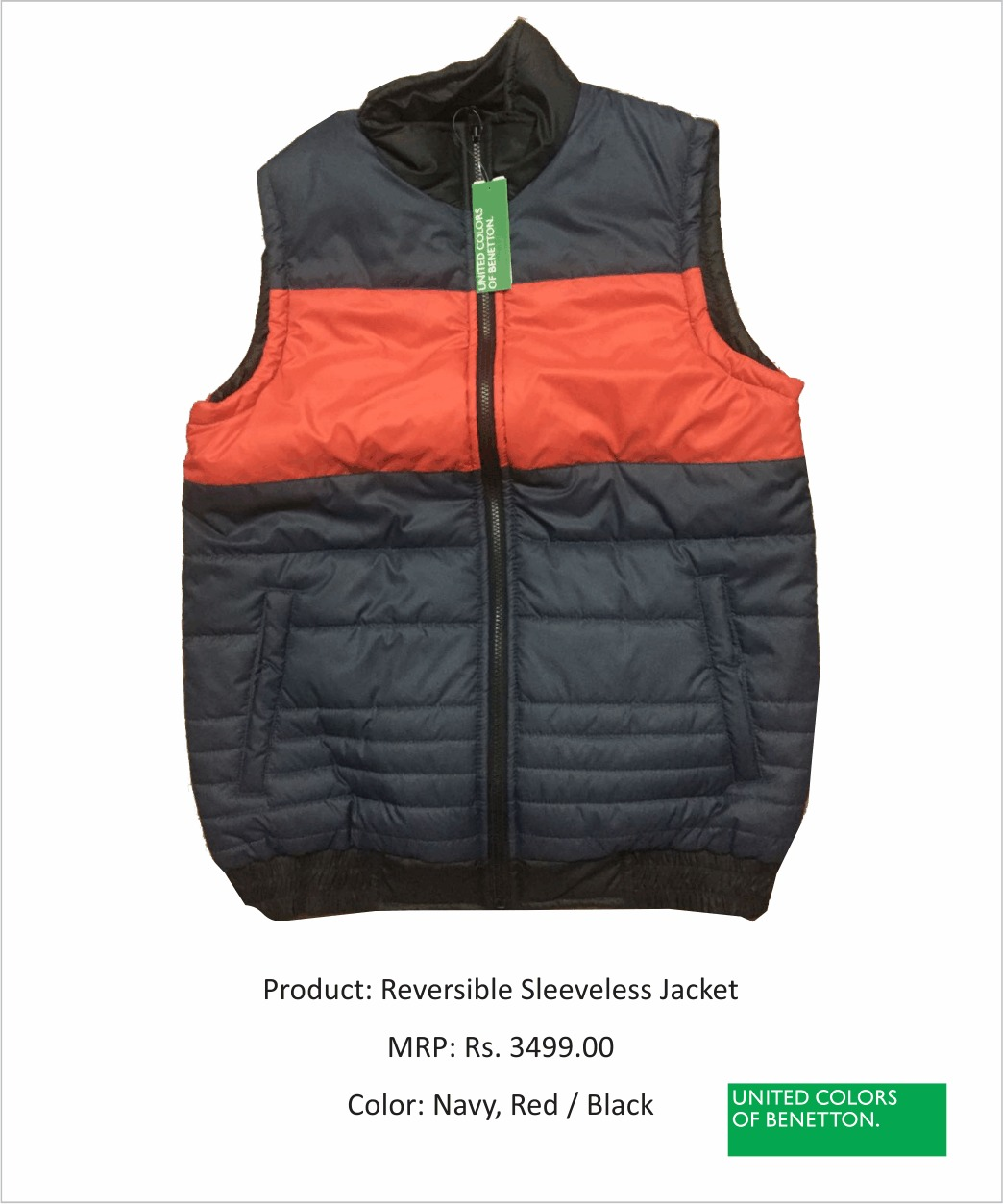 Benetton Reversible Sleeveless Jacket
MRP: Rs.3299.00
Color: Black – side 1
Color – Navy / Red – side 2
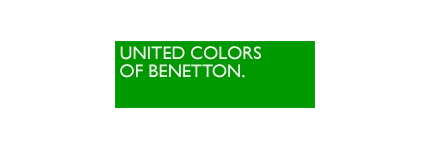 Apparels
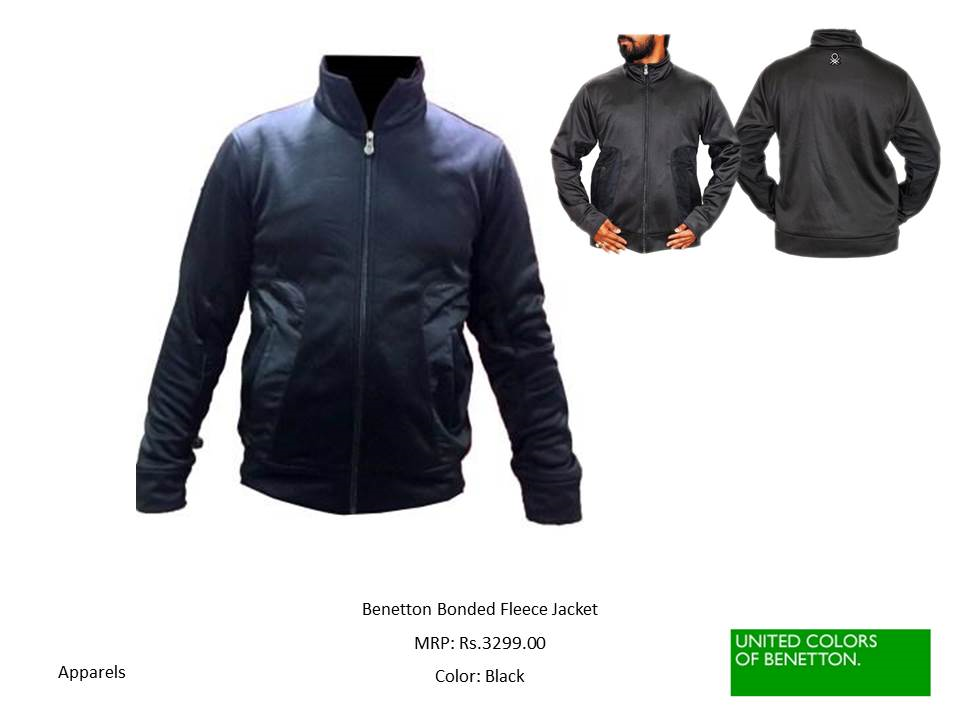 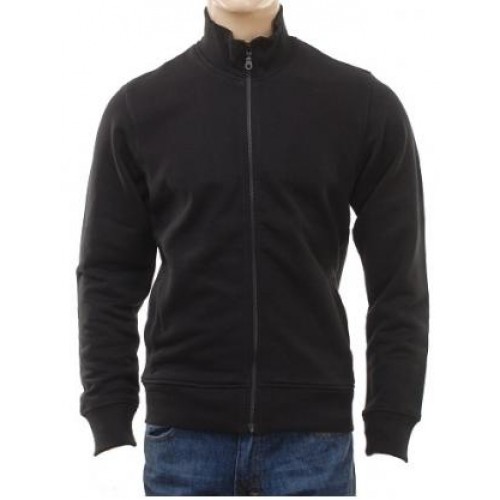 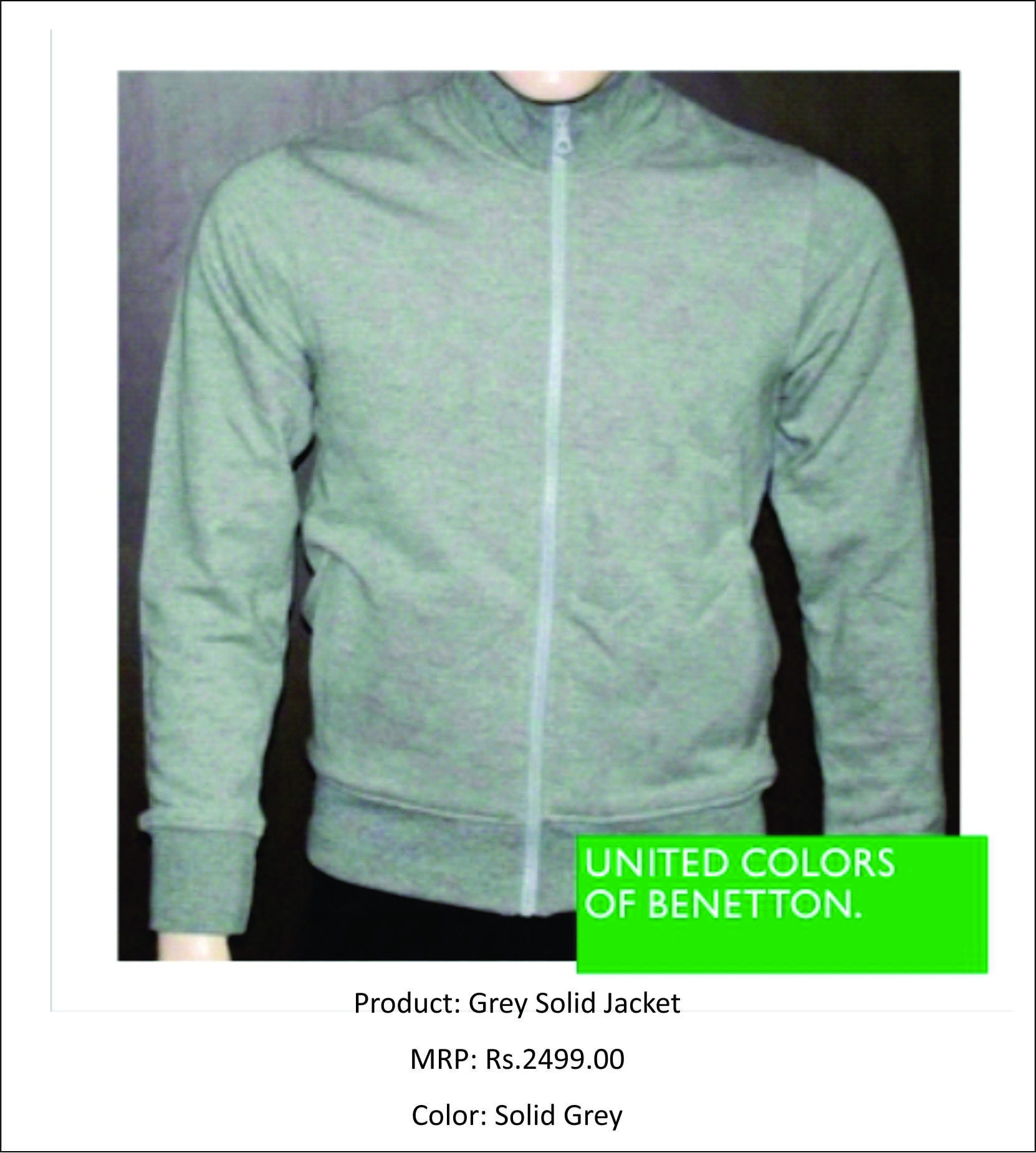 Benetton Sweat shirts
MRP: Rs.2999.00
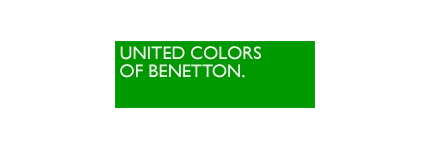 Apparels
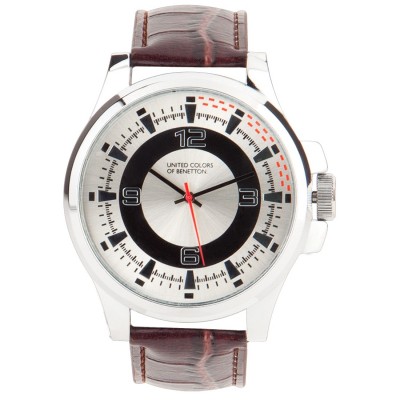 Brown Chunky Watch
MRP:  Rs.4999.00
Benetton Wrist Watches
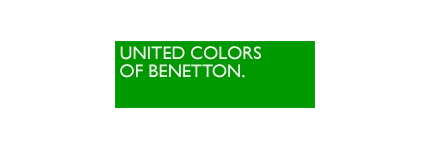 Accessories
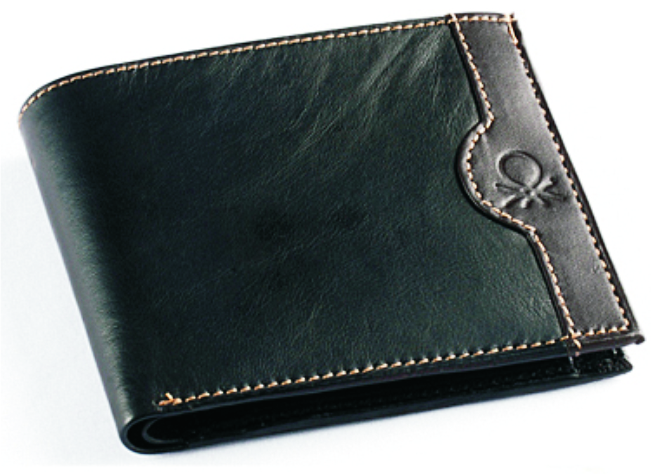 Men’s Leather Wallet
MRP:  Rs.1299.00
Benetton Wallets / Clutch Purse
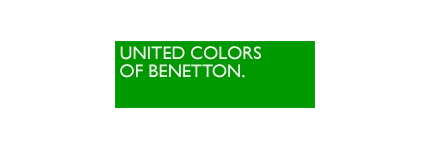 Accessories
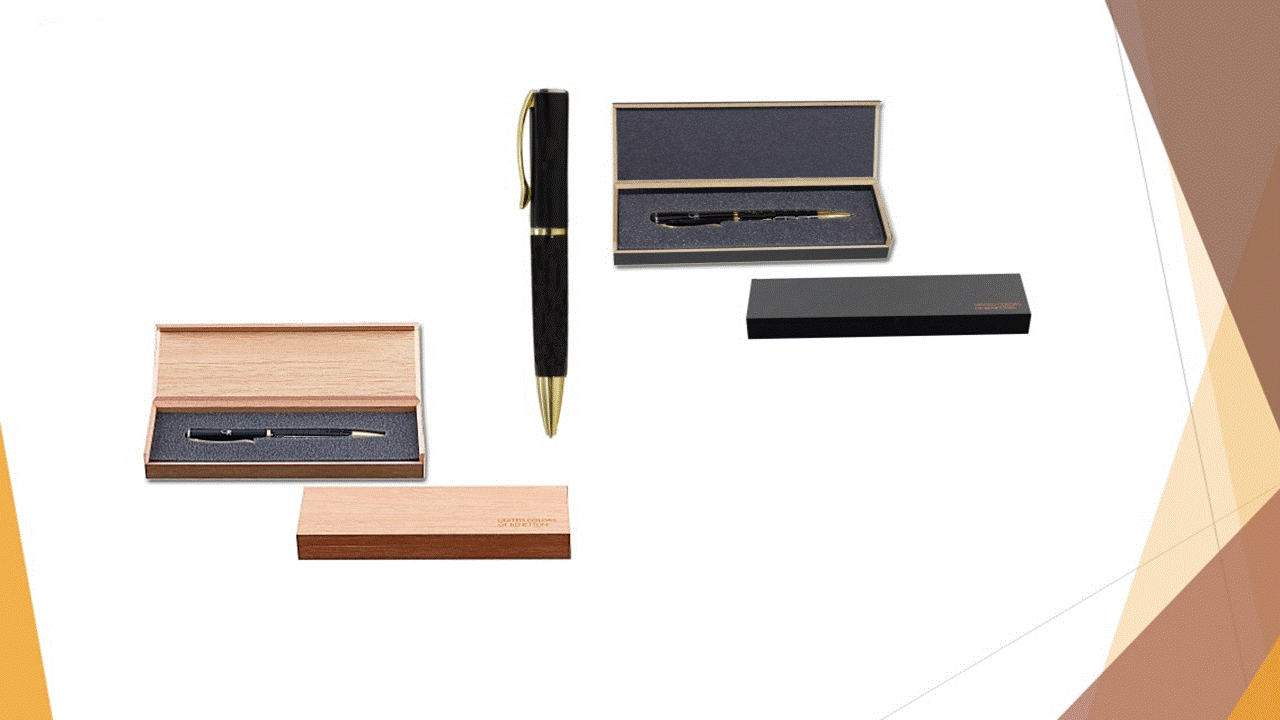 Benetton Ball Pen
MRP:  Rs.1999.00
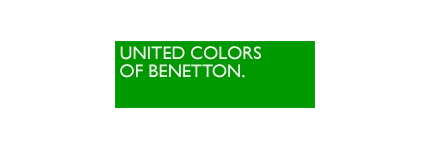 Accessories
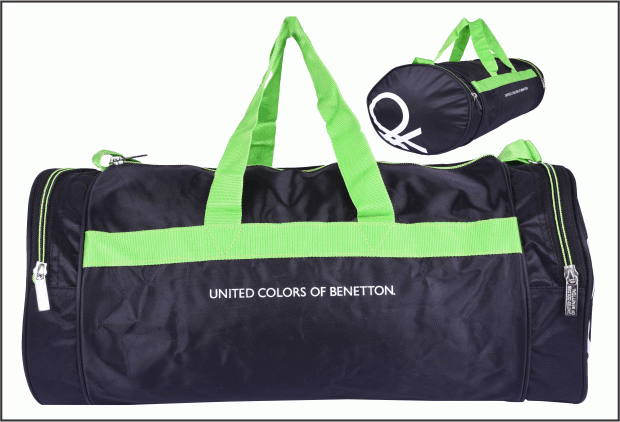 Benetton Gym Bag
MRP:  Rs.1499.00
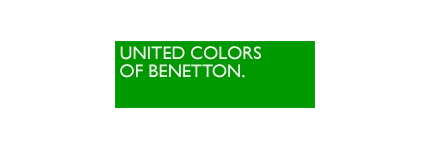 Travel Gear
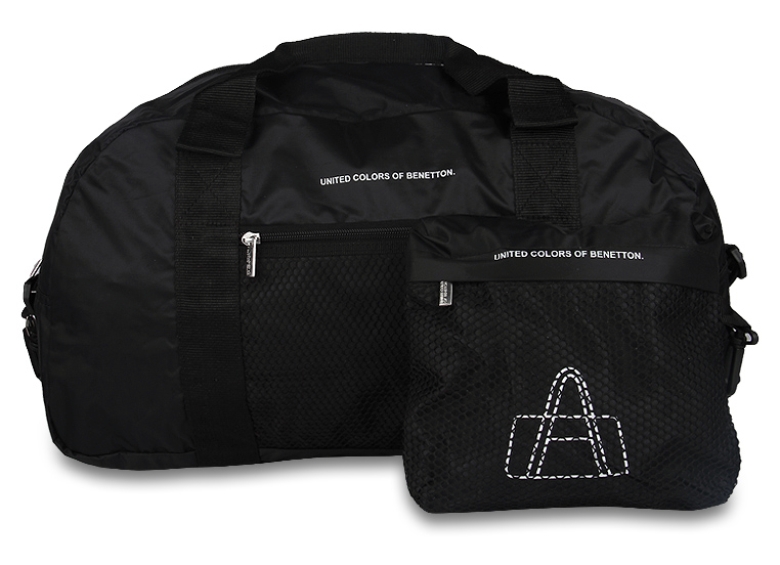 Benetton Black Pouch Bags
MRP:  Rs.1999.00
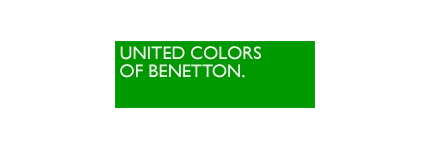 Travel Gear
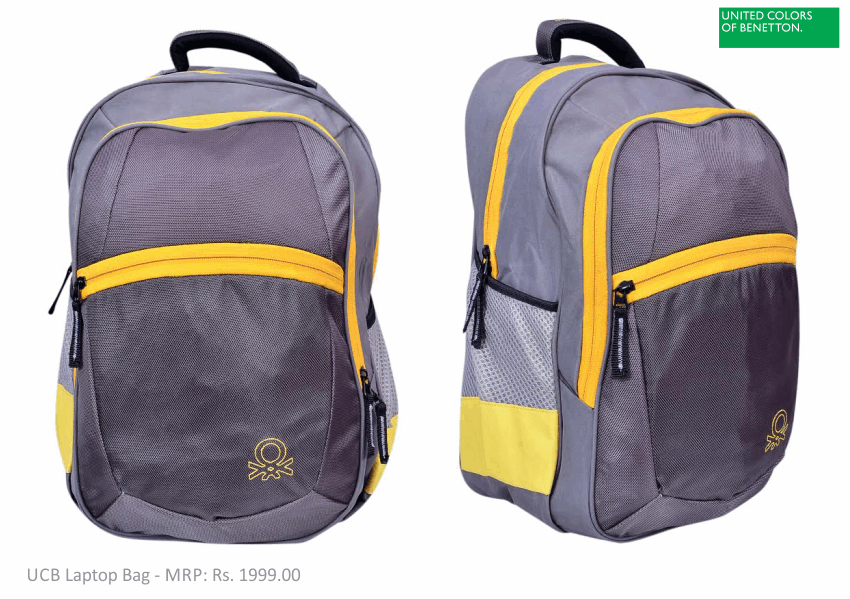 Benetton Laptop Bag
MRP:  Rs.2999.00
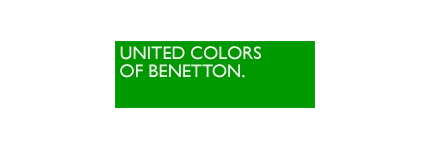 Travel Gear
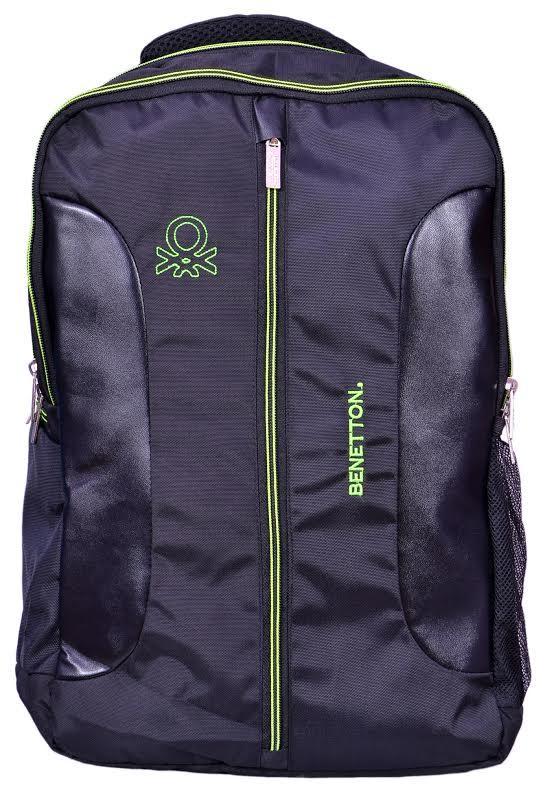 Benetton Laptop Bag
MRP:  Rs.2999.00
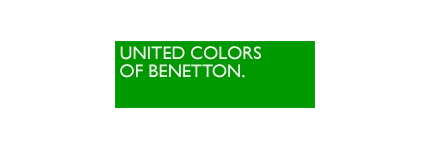 Travel Gear
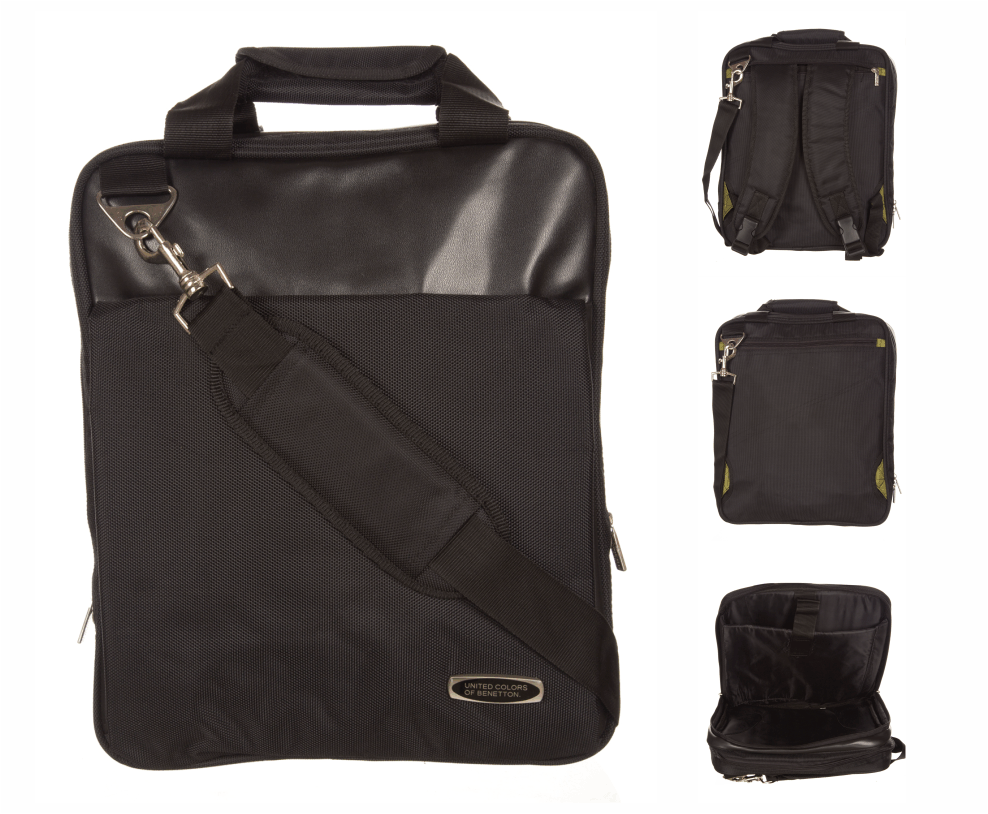 Benetton Laptop Bag
MRP:  Rs.3999.00
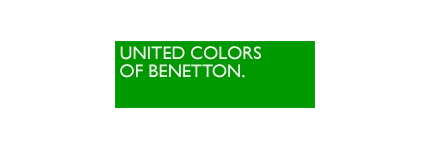 Travel Gear
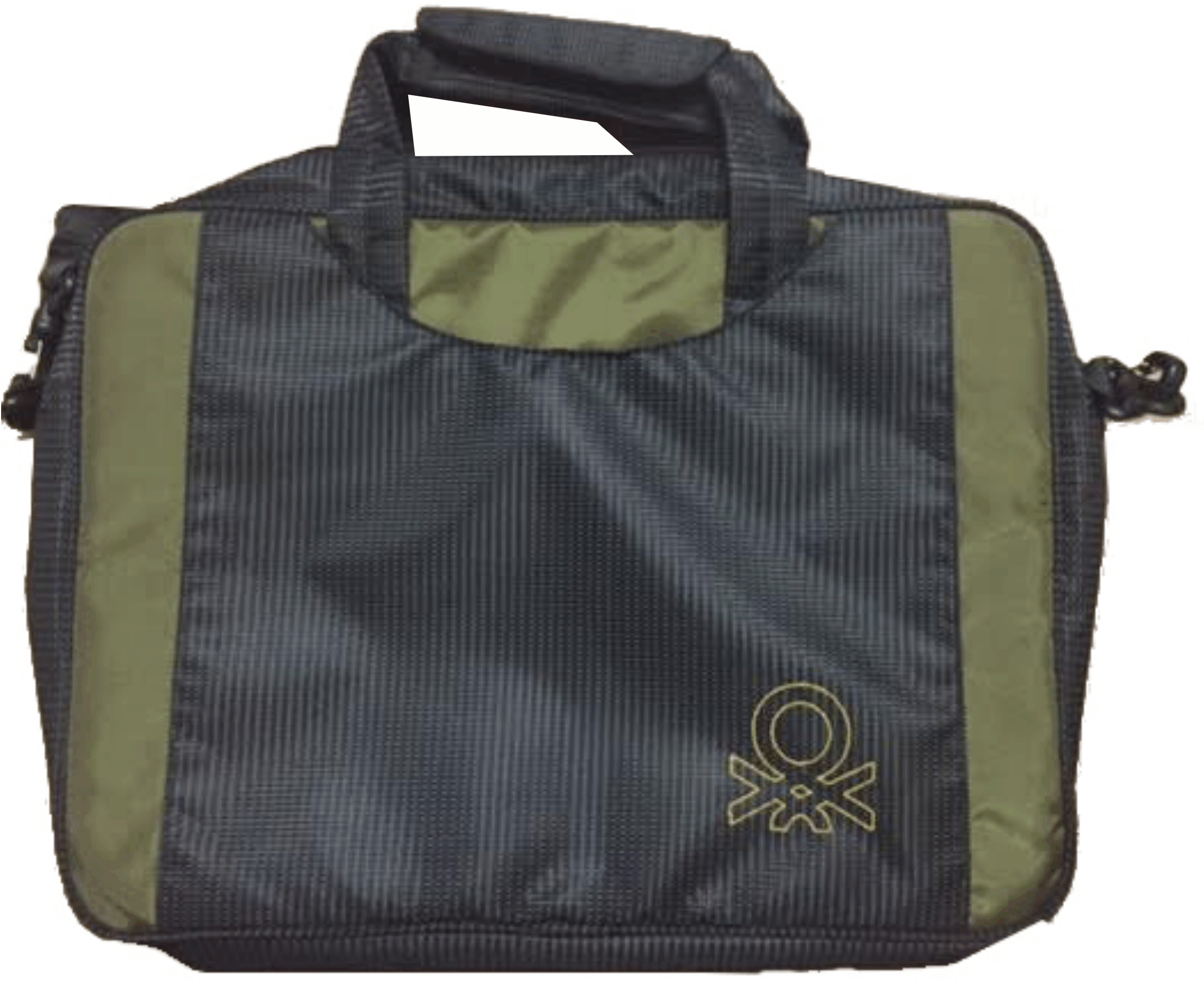 Benetton Business Laptop Bag
MRP:  Rs.3999.00
Rate: 1200/- + VAT 14.5%
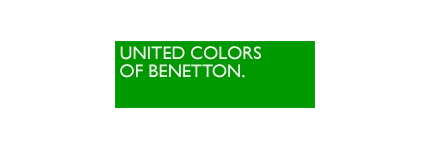 Travel Gear
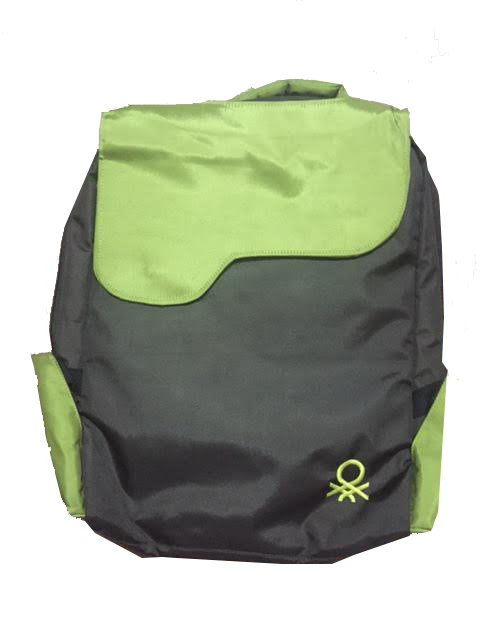 Benetton Sling Bag
MRP:  Rs.3999.00
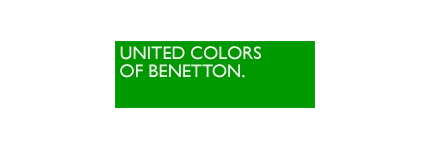 Travel Gear
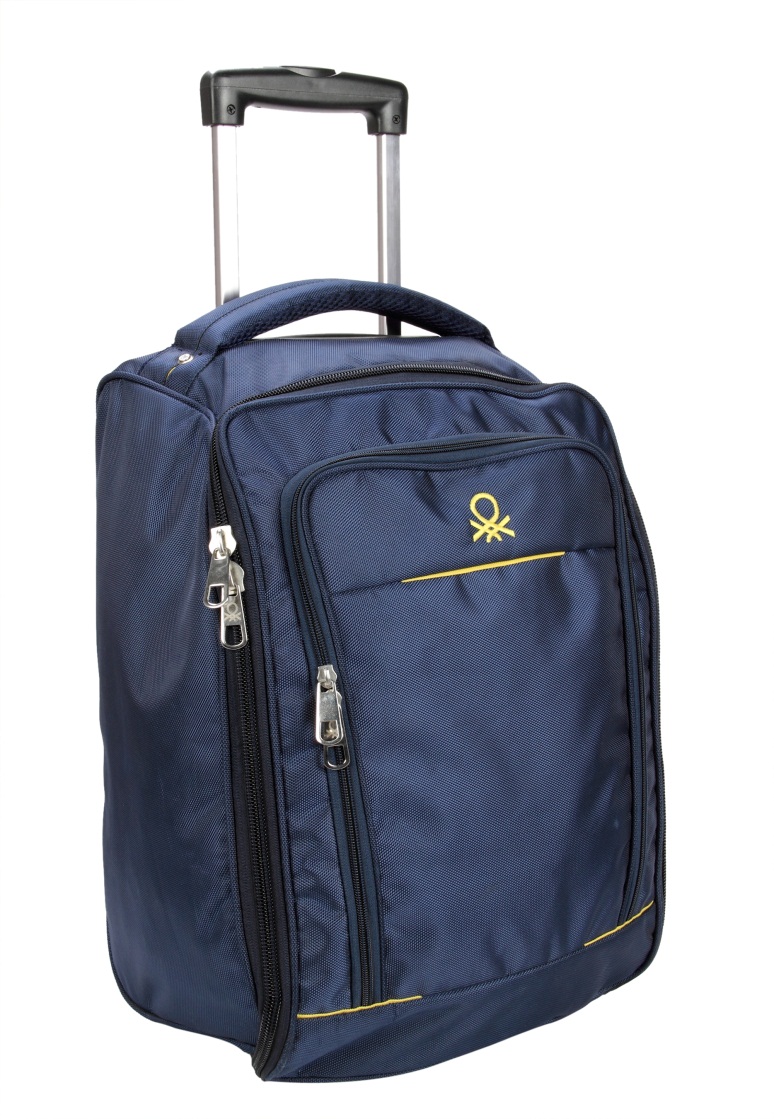 Benetton Strolley Bag
MRP:  Rs.5499.00
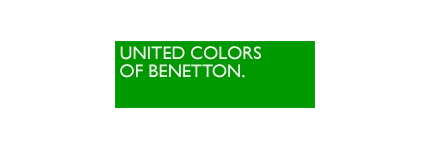 Travel Gear
Thank You
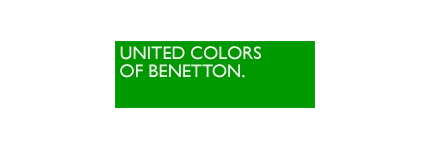